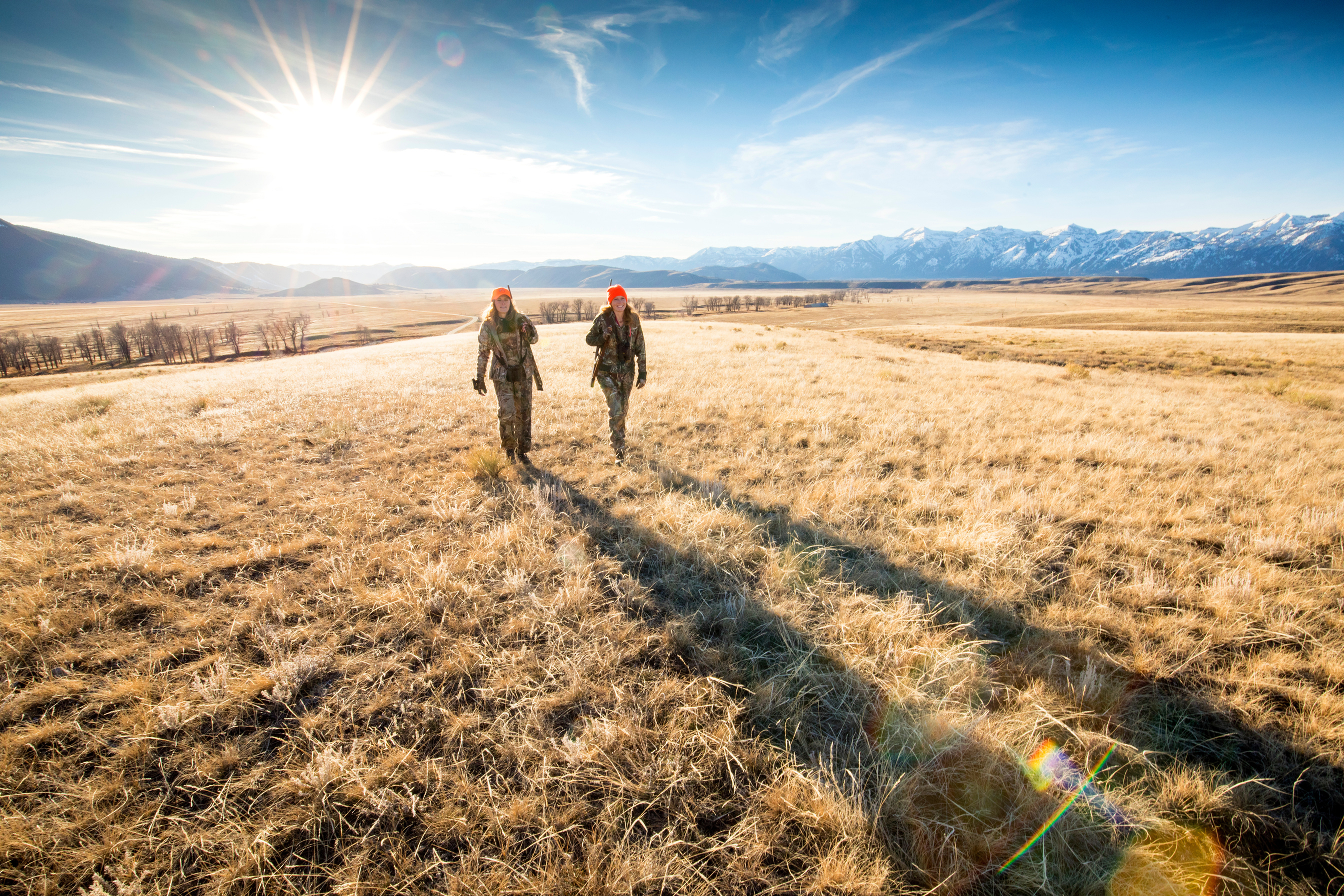 LEAD-FREE HUNTING AMMUNITION
PILOT INCENTIVE PROGRAM
U.S. FISH AND WILDLIFE SERVICE 2024
LEAD-FREE HUNTING AMMUNITION
PILOT INCENTIVE PROGRAM
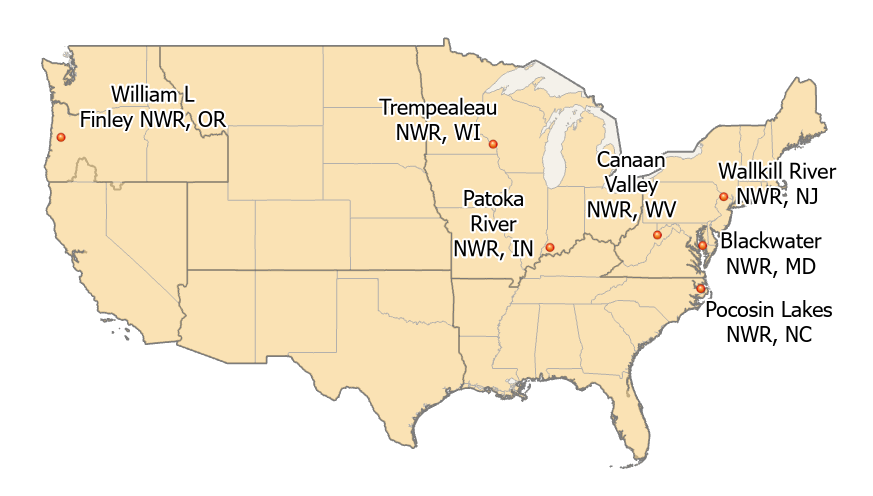 U.S. FISH AND WILDLIFE SERVICE 2024
LEAD-FREE HUNTING AMMUNITION
PILOT INCENTIVE PROGRAM
U.S. FISH AND WILDLIFE SERVICE 2024